Pattern Recognition
Pattern recognition is:
1. The name of the journal of the Pattern Recognition
     Society.

2. A research area in which patterns in data are
    found, recognized, discovered, …whatever.

3. A catchall phrase that includes
classification
 clustering
 data mining
 ….
1
Two Schools of Thought
Statistical Pattern Recognition
      
      The data is reduced to vectors of numbers
       and statistical techniques are used for 
       the tasks to be performed.

2.   Structural Pattern Recognition

       The data is converted to a discrete structure
       (such as a grammar or a graph) and the
        techniques are related to computer science
        subjects (such as parsing and graph matching).
2
In this course
1.  How should objects to be classified be 
     represented?

2.  What algorithms can be used for recognition 
      (or matching)?

3.  How should learning (training) be done?
3
Classification in Statistical PR
A class is a set of objects having some important
   properties in common

 A feature extractor is a program that inputs the
   data (image) and extracts features that can be
   used in classification.

 A classifier is a program that inputs the feature 
   vector and assigns it to one of a set of designated 
   classes or to the “reject” class.
What kinds of object classes?
4
Feature Vector Representation
X=[x1, x2, … , xn], each xj a real number
xj may be an object measurement
xj may be count of object parts
Example: object rep. [#holes, #strokes, moments, …]
5
Possible features for char rec.
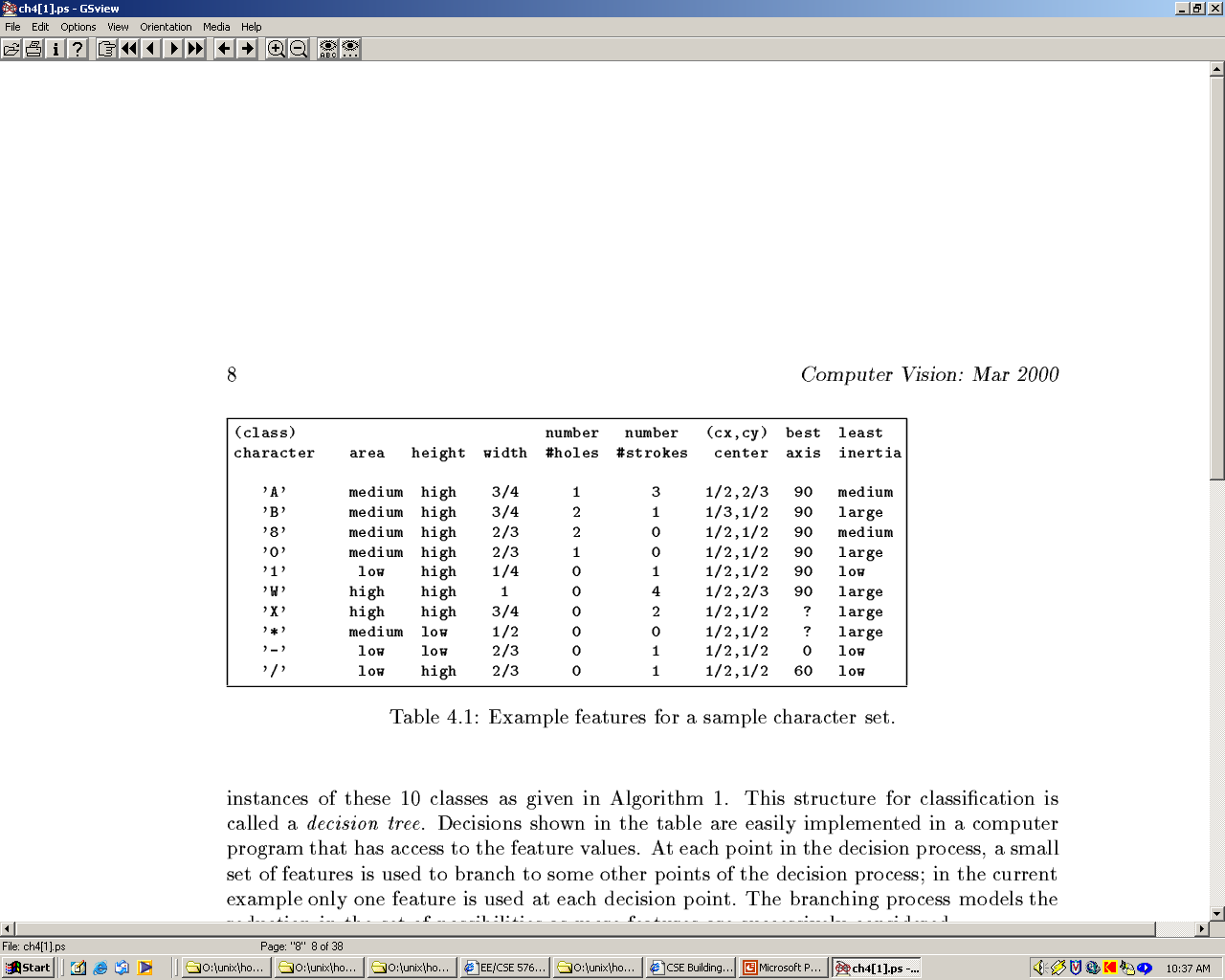 6
Some Terminology
Classes: set of m known categories of objects
         (a) might have a known description for each
         (b) might have a set of samples for each
Reject Class:
          a generic class for objects not in any of  
          the designated known classes
Classifier:
          Assigns object to a class based on features
7
Discriminant functions
Functions f(x, K) perform some computation on feature vector x
Knowledge K from training or programming is used
Final stage determines class
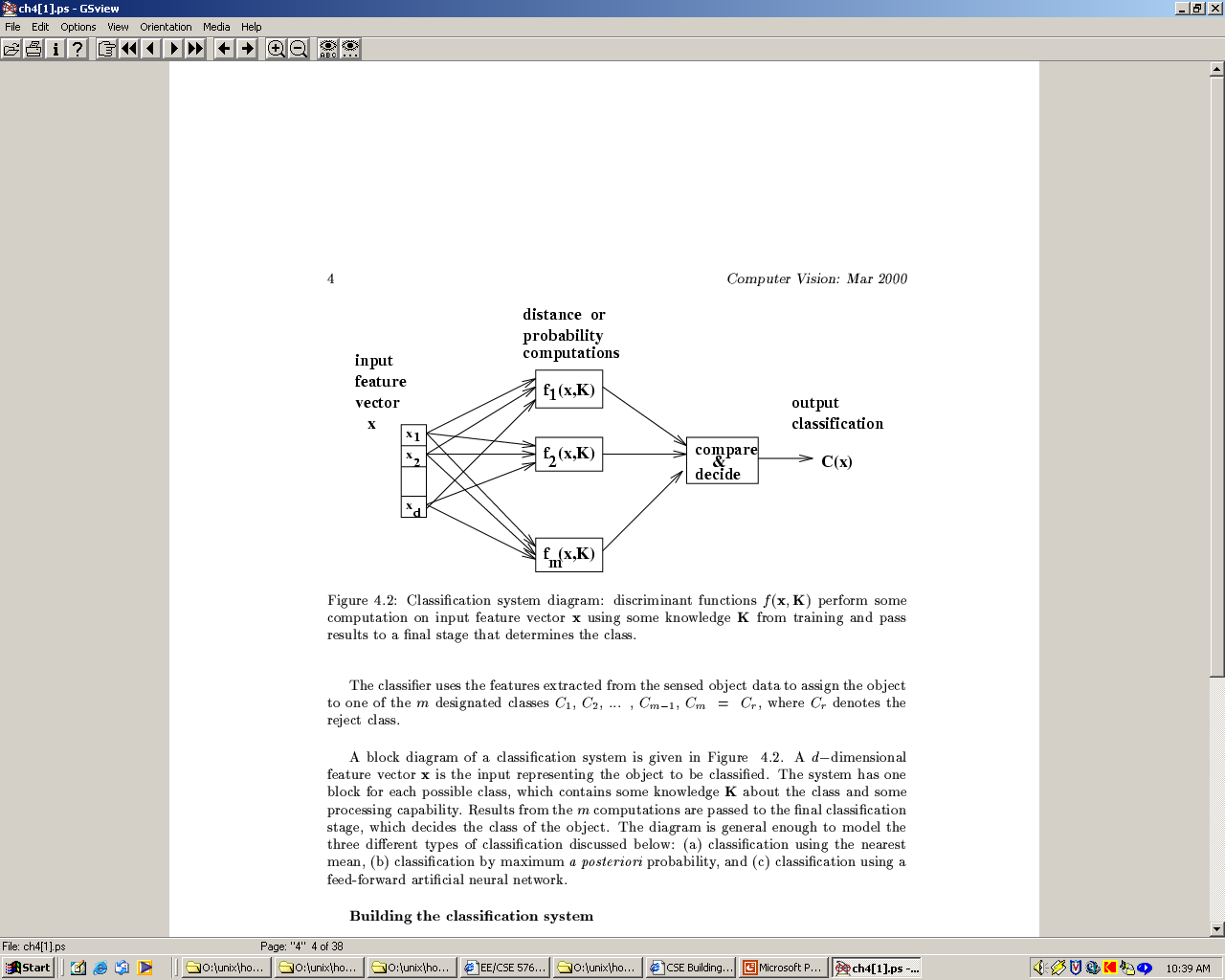 8
Classification using nearest class mean
Compute the Euclidean distance between feature vector X and the mean of each class.

Choose closest class, if close enough (reject otherwise)
9
Nearest mean might yield poor results with complex structure
Class 2 has two modes; where is
    its mean?

But if modes are detected, two subclass mean vectors can be used
10
Scaling coordinates by std dev
We can compute a modified distance from 
feature vector x to class mean vector x
by scaling by the spread or standard deviation
    of class c along each dimension i.

scaled Euclidean distance from x to class mean x
c
i
c
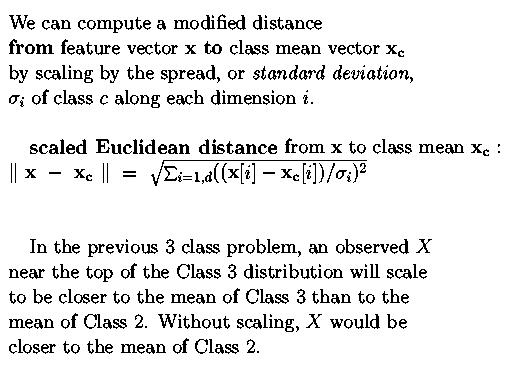 11
Nearest Mean
What’s good about the nearest mean approach?
12
Nearest Neighbor Classification
Keep all the training samples in some efficient
   look-up structure.

 Find the nearest neighbor of the feature vector
   to be classified and assign the class of the neighbor.

 Can be extended to K nearest neighbors.
13
Nearest Neighbor
Pros


Cons
14
Evaluating Results
We need a way to measure the performance of any classification task.
Binary classifier: Face or not Face
We can talk about true positives, false positives, true negatives, false negatives
Multiway classifier: ‘a’ or ‘b’ or ‘c’ .....
For each class, what percentage correct and what percentage for each of the wrong classes
15
Receiver Operating Curve ROC
Plots correct detection rate versus false alarm rate
Generally, false alarms go up with attempts to detect higher percentages of known objects
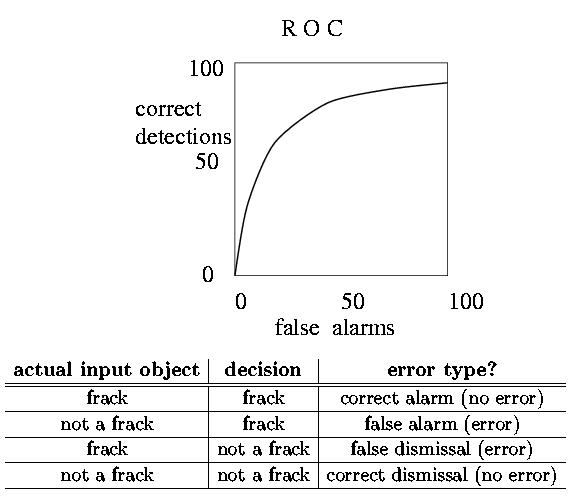 16
An ROC from our work:
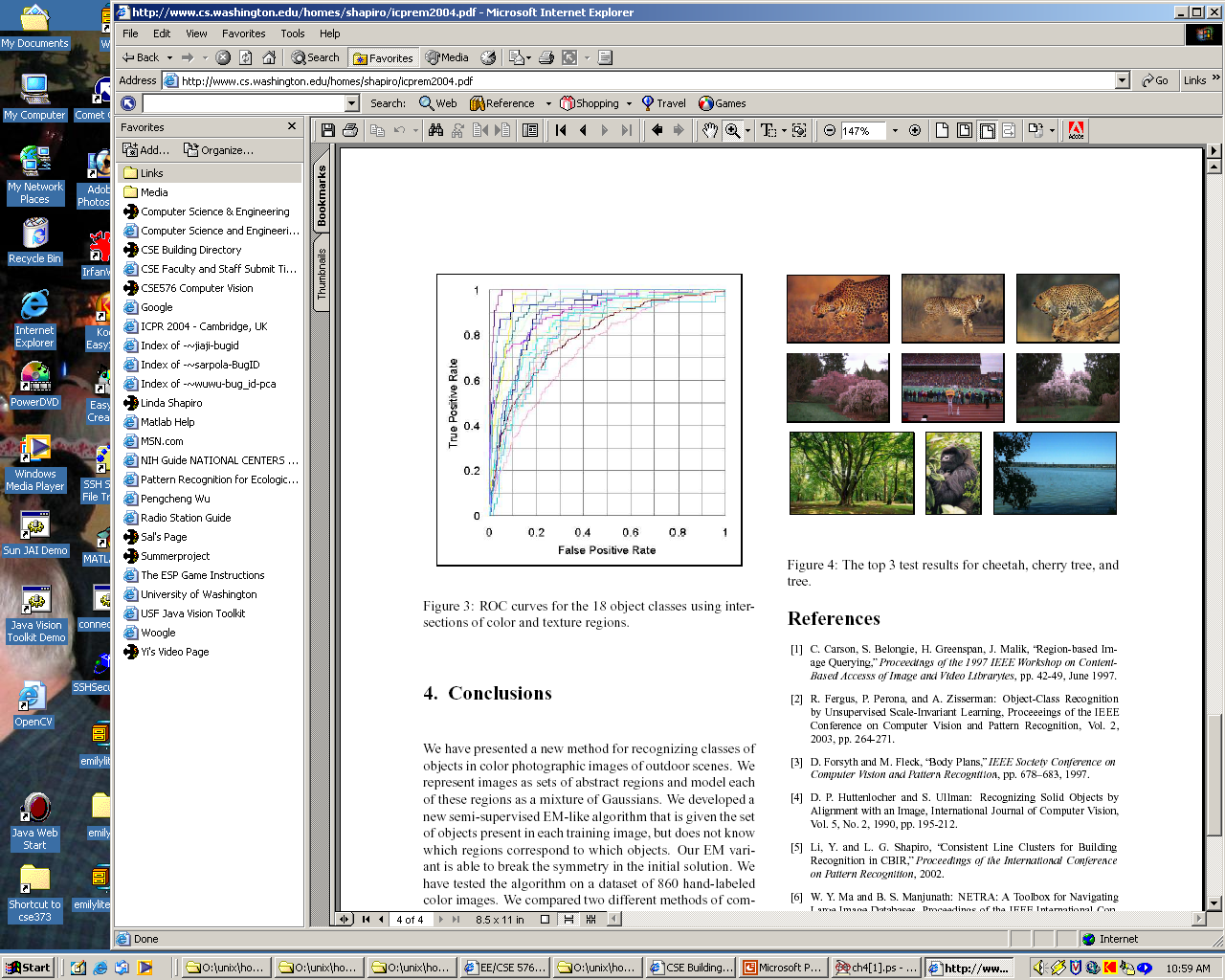 17
Confusion matrix shows empirical performance for multiclass problems
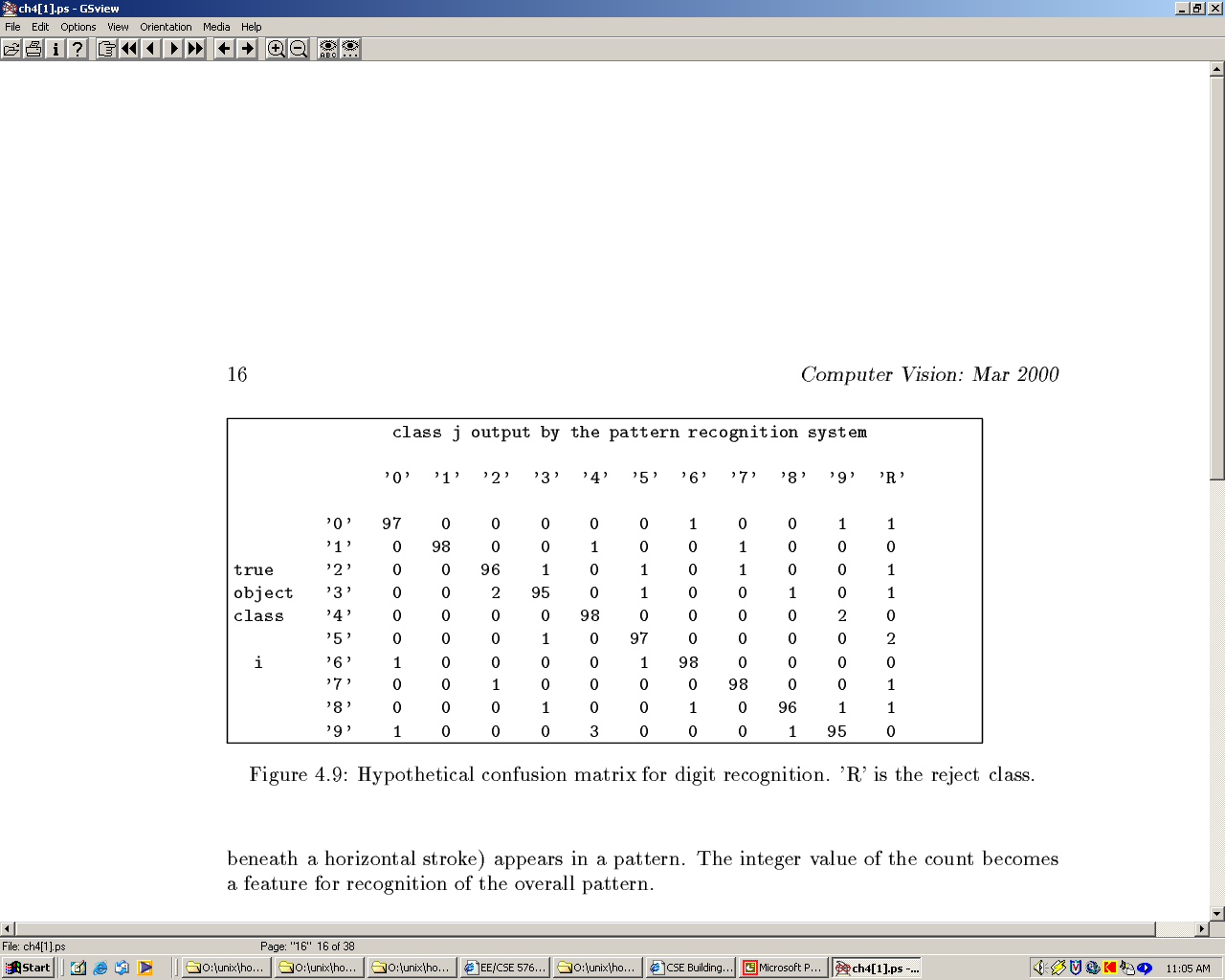 Confusion may be unavoidable between some classes,
for example, between 9’s and 4’s.
18
Bayesian decision-making
Classify into class w that is most likely based on
   observations X.  The following distributions are
   needed.





 Then we have:
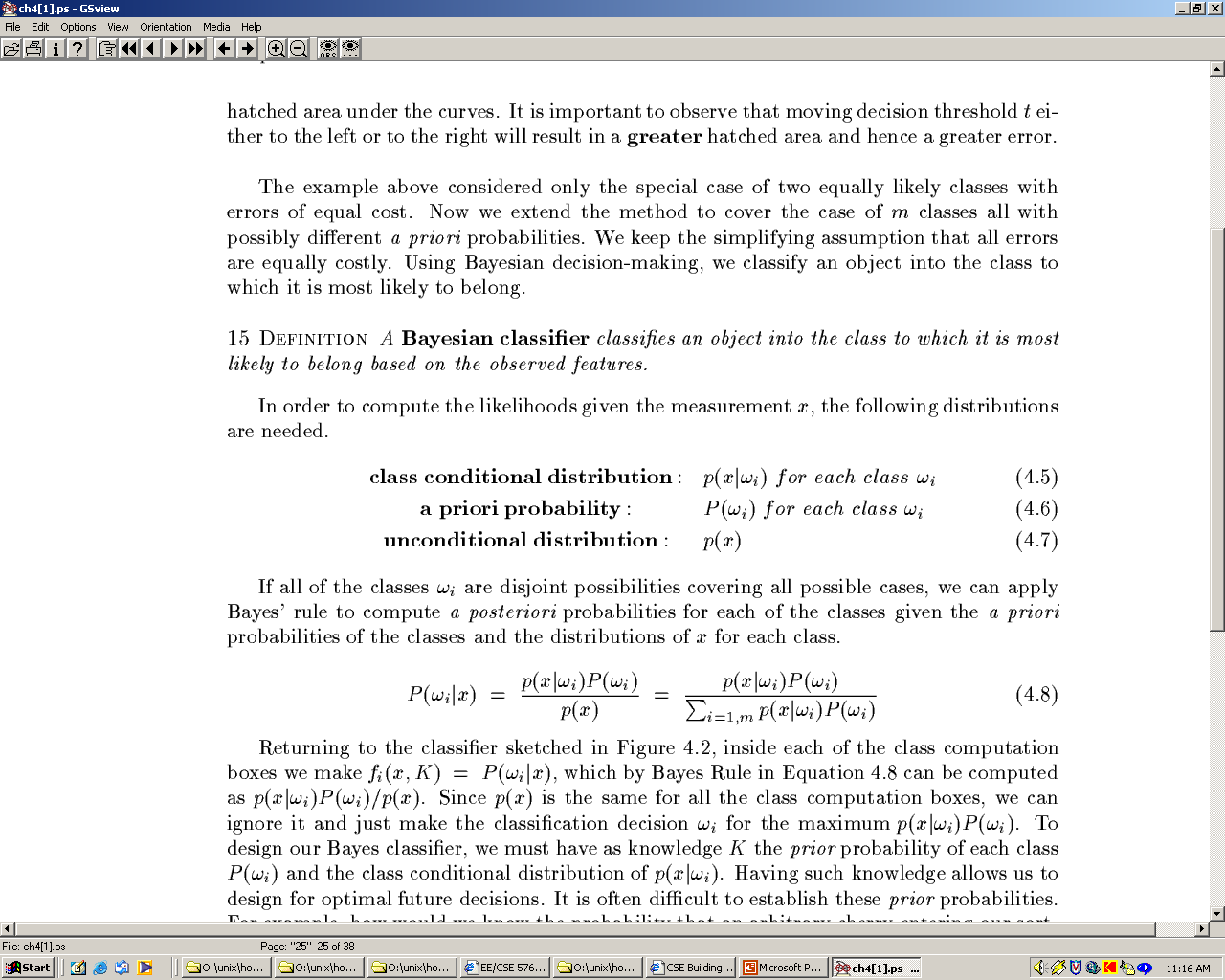 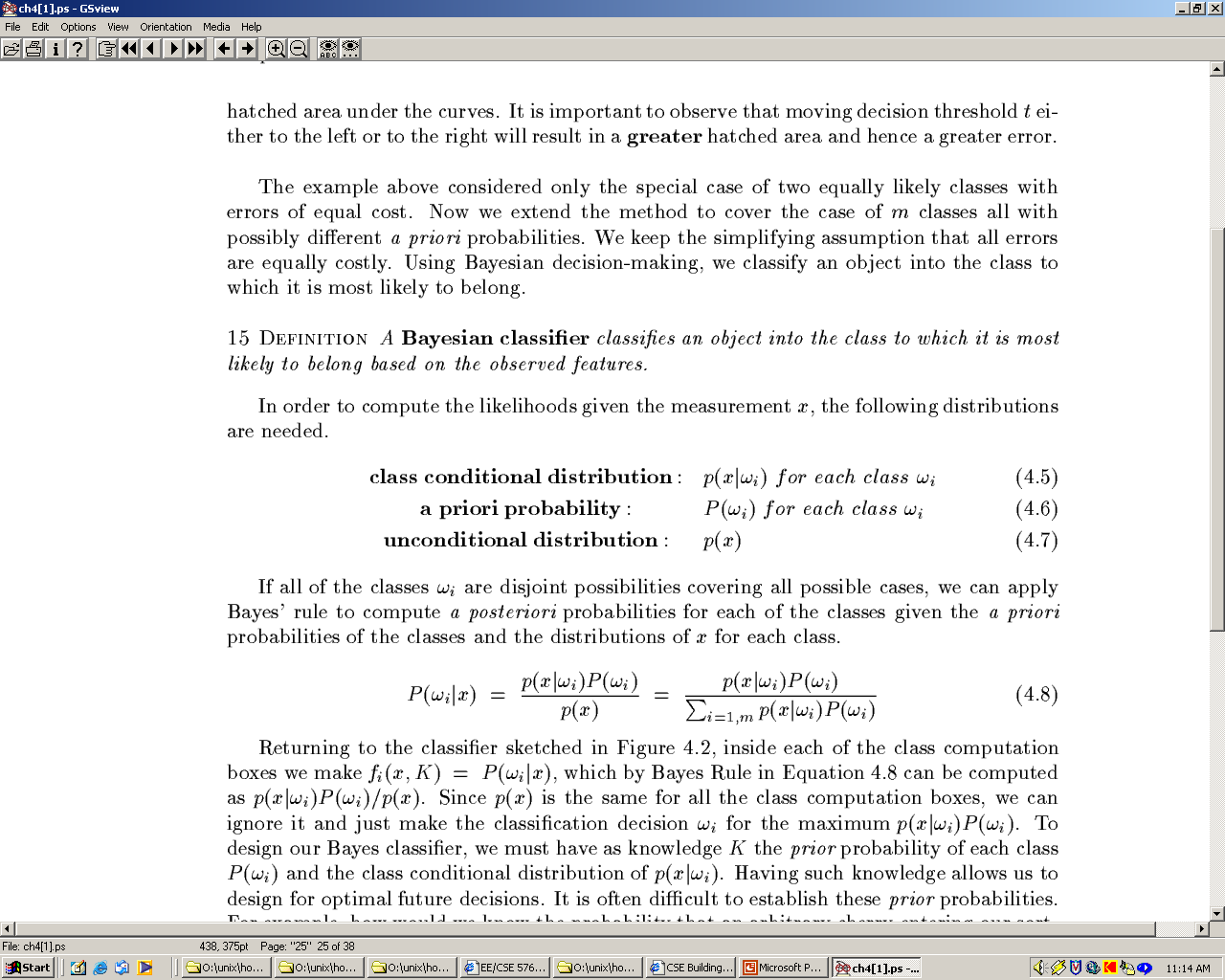 19
Classifiers often used in CV
Decision Tree Classifiers

 Artificial Neural Net Classifiers

 Bayesian Classifiers and Bayesian Networks
   (Graphical Models)

 Support Vector Machines
20
Decision Trees
#holes
0
2
1
moment of
inertia
#strokes
#strokes
 t
< t
1
0
best axis
direction
#strokes
0
1
4
2
0
90
60
-     /     1          x       w        0     A                8         B
21
Decision Tree Characteristics
Training
   How do you construct one from training data?
   Entropy-based Methods

2.   Strengths

    Easy to Understand

3.   Weaknesses

    Overtraining
22
Entropy-Based Automatic Decision Tree Construction
Node 1
What feature 
should be used?
Training Set S
 x1=(f11,f12,…f1m)
 x2=(f21,f22,    f2m)
               .
               .
 xn=(fn1,f22,    f2m)
What values?
Quinlan suggested information gain in his ID3 system
and later the gain ratio, both based on entropy.

We’ll look at a variant called information content.
23
Entropy
Given a set of training vectors S, if there are c classes,

Entropy(S) =  -pi log  (pi)

Where pi is the proportion of category i examples in S.
c
2
i=1
If all examples belong to the same category, the entropy
is 0  (no discrimination).

The greater the discrimination power, the larger the
entropy will be.
24
Entropy
Two class problem: class I and class II
Suppose ½ the set belongs to class I and ½ belongs to class II?
Then 
	entropy = -½ log2 ½ -½ log2 ½
		      =   (-½) (-1) -½ (-1)
		      =		1
25
Information Content
The information content I(C;F) of the class variable C
with possible values {c1, c2, … cm} with respect to
the feature variable F with possible values {f1, f2, … , fd}
is defined by:
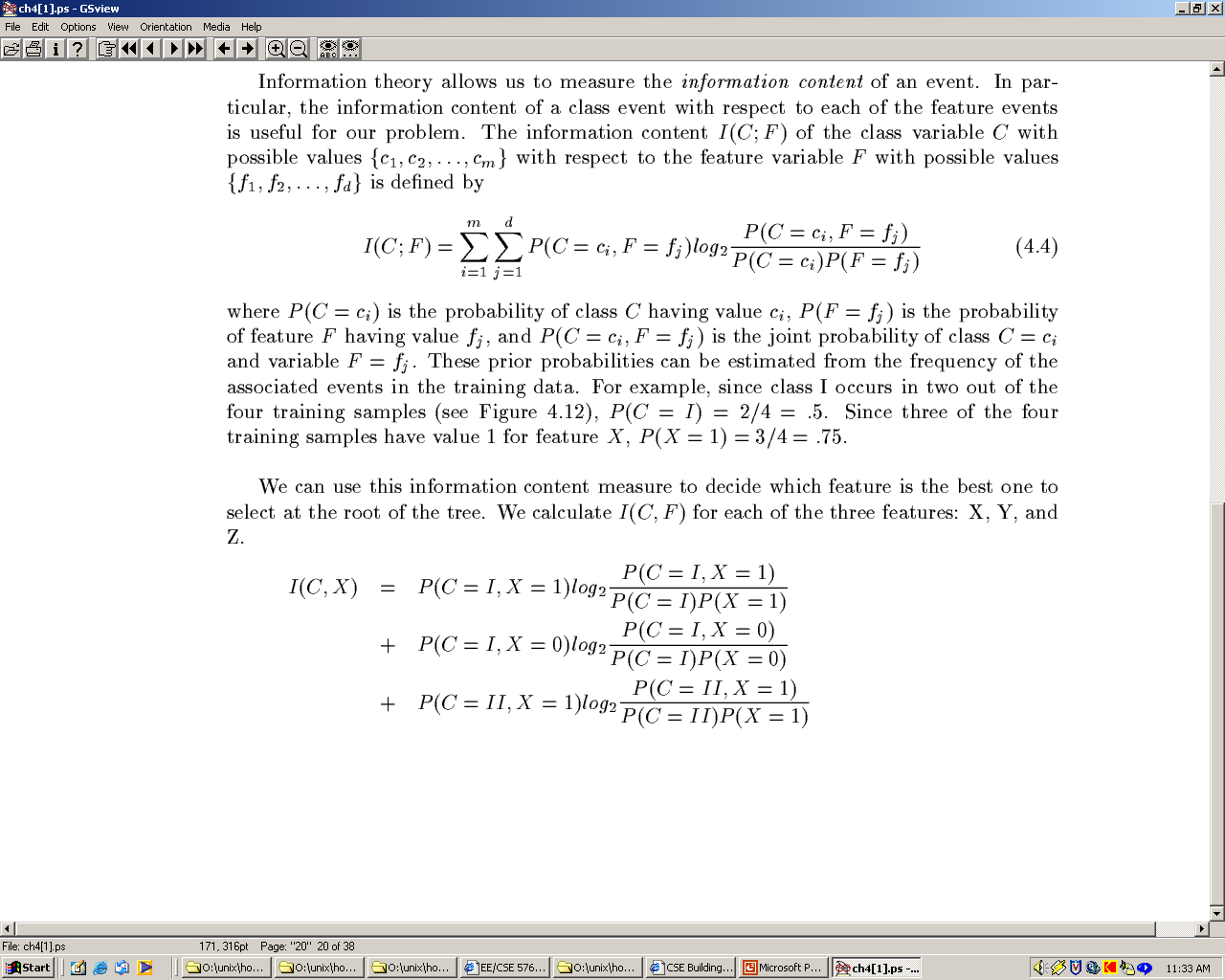 P(C = ci) is the probability of class C having value ci.
 P(F=fj) is the probability of feature F having value fj.
 P(C=ci,F=fj) is the joint probability of class C = ci
   and variable F = fj.

These are estimated from frequencies in the training data.
26
Example (from text)
X      Y      Z           C
    1       1           I
1        1       0           I
0        0       1          II
1        0       0          II
How would you distinguish class I from class II?
27
Example (cont)
28
Using Information Content
Start with the root of the decision tree and the whole
   training set.

 Compute I(C,F) for each feature F.

 Choose the feature F with highest information
   content for the root node.

 Create branches for each value f of F.

 On each branch, create a new node with reduced
   training set and repeat recursively.
29
Using Information Content
X      Y      Z           C
1        1       1           I
1        1       0           I
0        0       1          II
1        0       0          II
What would the optimal tree look like for features X, Y, and Z and class I and II in the small example?
30
Artificial Neural Nets
Artificial Neural Nets (ANNs) are networks of
artificial neuron nodes, each of which computes
a simple function.

An ANN has an input layer, an output layer, and
“hidden” layers of nodes.
.
.
.
.
.
.
Outputs
Inputs
31
Node Functions
neuron i
w(1,i)
a1
a2

aj

an
output
w(j,i)
output = g ( aj * w(j,i) )
Function g is commonly a step function, sign function,
or sigmoid function (see text).
32
Neural Net Learning
That’s beyond the scope of this text; only
simple feed-forward learning is covered.

The most common method is called back propagation.
We’ve used a free package called NevProp or just
The WEKA machine learning package.
33
Convolutional Neural Nets
CNNs were invented in the 90s, but they have returned and become very popular in computer vision in the last few years, because they have been used to achieve higher than competitor accuracy on several  benchmark data sets in object recognition.
They are related to “deep learning”.
They have multiple layers, some of them do convolutions instead of having full connections.
34
Simple CNN
35
Support Vector Machines (SVM)
Support vector machines are learning algorithms 
that try to find a hyperplane that separates 
the differently classified data the most.
They are  based on two key ideas:

Maximum margin hyperplanes 

A kernel ‘trick’.
36
Maximal Margin
Margin
1
0
1
1
0
1
0
Hyperplane
0
Find the hyperplane with maximal margin for all
the points. This originates an optimization problem
which has a unique solution (convex problem).
37
Non-separable data
0
1
0
0
0
0
1
1
1
0
1
0
1
0
1
1
0
0
0
1
0
What can be done if data cannot be separated with a
hyperplane?
38
The kernel trick
The SVM algorithm implicitly maps the original
data to a feature space of possibly infinite dimension
in which data (which is not separable in the
original  space) becomes separable in the feature space.
Feature space Rn
Original space Rk
1
1
1
0
0
0
1
0
0
1
0
0
Kernel
trick
1
0
0
0
1
1
39
The kernel trick
What is this space?
The user defines it.
It’s usually a dot product space.
Example: If we have 2 vectors X and Y,
    we can work with (X·Y) or exp(X· Y)
40
Example from AI Text
True decision boundary
is  x12 + x22 < 1 .
For this problem F(xi) • F(xj)  is just (xi • xj)2,
    which is called a kernel function.
41
Application
Sal Ruiz used support vector machines in his
  work on 3D object recognition. 

 He trained classifiers on data representing deformations
  of a 3D model of a class of objects. 

 The classifiers learned what kinds of surface patches
   are related to key parts of the model
  (ie. A snowman’s face)
42
Kernel Function used in our 3D Computer Vision Work
k(A,B) = exp(-2AB/2)

A and B are shape descriptors (big vectors).

 is the angle between these vectors. 

2 is the “width” of the kernel.
43
We used SVMs for Insect Recognition
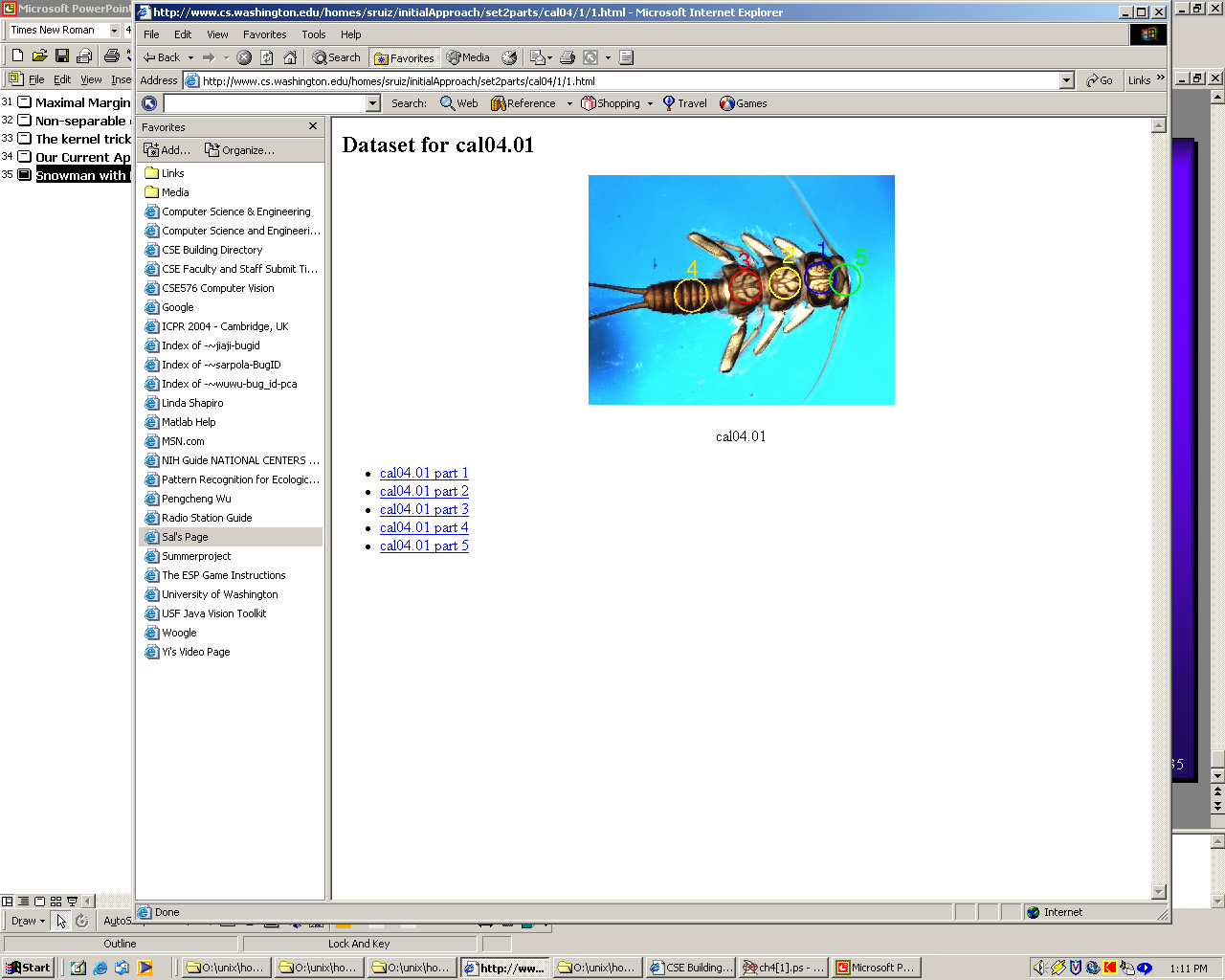 44
EM for Classification
The EM algorithm was used as a clustering algorithm for image segmentation.

It can also be used as a classifier, by creating a Gaussian “model” for each class to be learned.
45
Summary
There are multiple kinds of classifiers developed in machine learning research.
We can use and have used pretty much all of them in computer vision classification, detection, and recognition tasks.
46